UNIT 2-WHT DOES SHE LOOK LIKE_UNIT PROJECT -PADLET
DANNA RANGEL
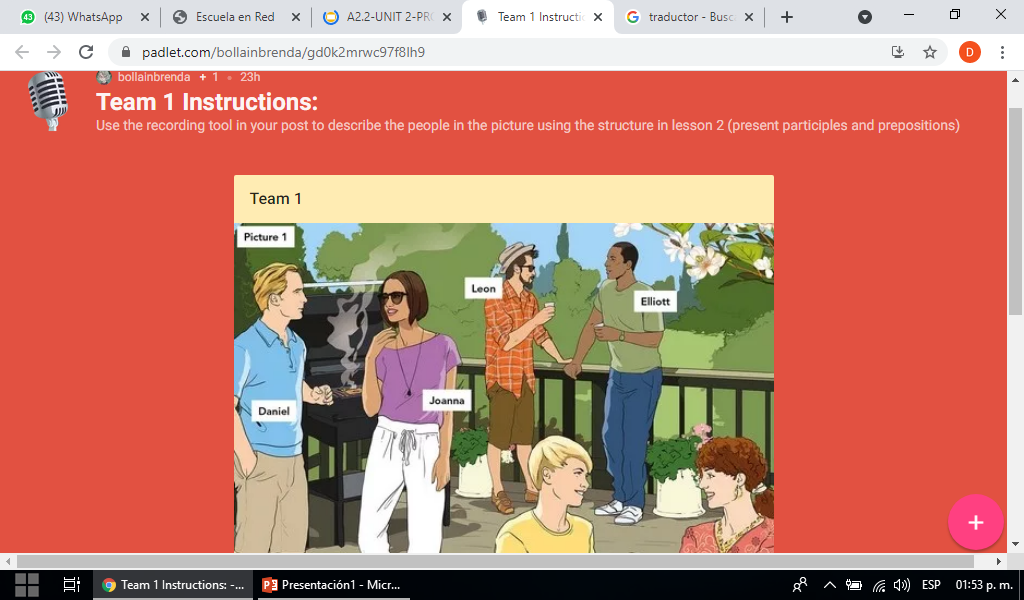 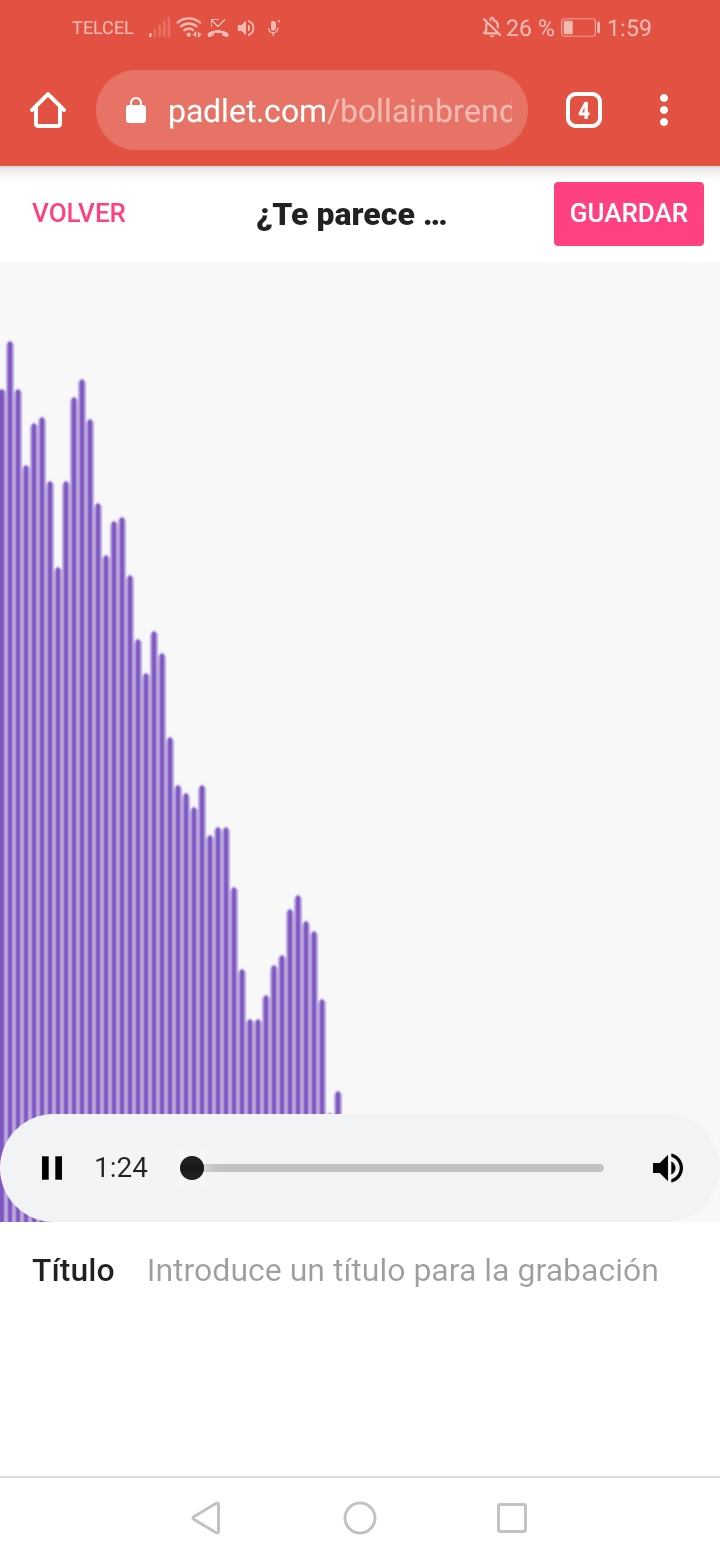 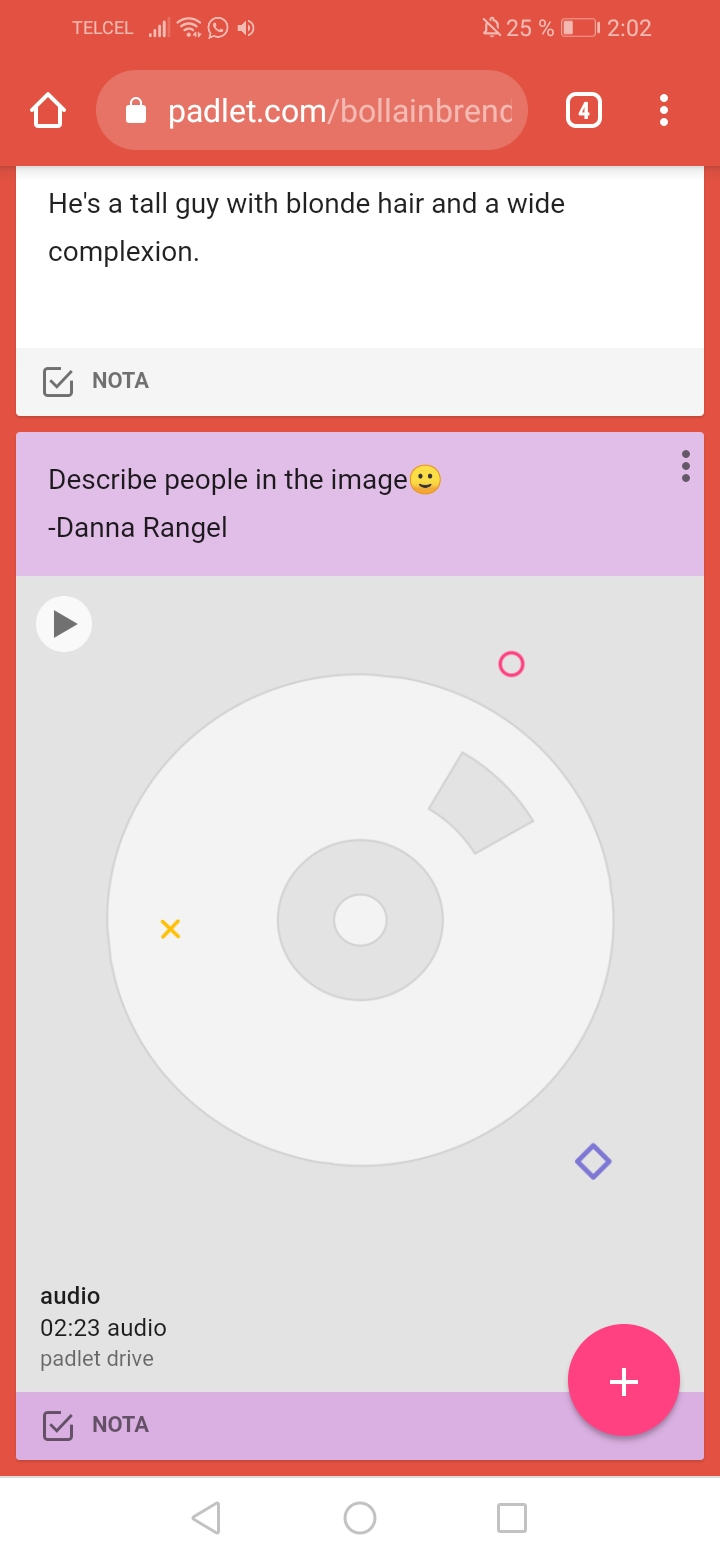